ecommerce en CBA 2014
Gonzalo D. Peña
Director & Co-Founder
Claudia Feler
Directora & Co-Founder
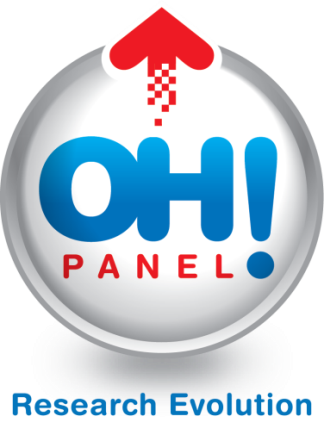 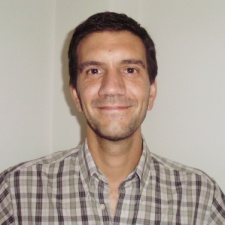 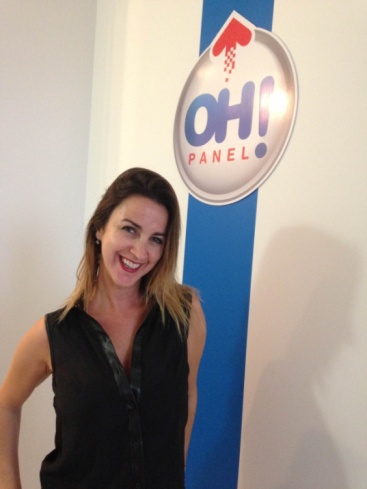 GONZALO DIEGO PEÑA
 Master en Investigación de OP (Instituto Banco Patricios). Especialista en Educación Superior (UCES). Lic. en Ciencia Política (UBA)

 Coordinador Académico de la Maestría en Investigación de Mercados, Medios y OP (UCES)
 Co-Director de la Maestría en Análisis y Marketing Político (UCES)

 Docente de grado y posgrado universitario en UCES, UCA,  UP, ADEN, Fundación del Tucumán
 Director de la Comisión de Métricas en CACE (ARG)

 Premio Iluminis 2011 a la Excelencia Académica (UCES)
 Autor de libros sobre investigación de mercados y negocios internacionales 
 Disertante en Congresos Nacionales y Regionales de ESOMAR, WAPOR, SAIMO (ARG), CAISMU (URU) y ABEP (BRA)
CLAUDIA FELER
 Master en Investigación de Mercados, Medios y Opinión (UCES).                                                                                                  Posgrado en Psicoanálisis (ALEF).                                                          Lic. en Psicología (Universidad Maimónides)


 Investigadora académica (UCES)


 Disertante en Congresos Nacionales y Regionales de ESOMAR y SAIMO (ARG)
TIPO DE ESTUDIO: Encuesta online por muestreo.

 TARGET: Hombres y Mujeres, + 18 años, residentes en la Provincia de Córdoba,                              usuarios de Internet.

 INSTRUMENTO DE RECOLECCIÓN: Cuestionario estructurado con preguntas abiertas, cerradas y escalas de opinión. Duración (media) del cuestionario:                        12 minutos.

 TÉCNICA DE RECOLECCIÓN: Entrevista online, utilizando la                                                                 PLATAFORMA OH! y operando sobre la Comunidad OH!.

 MUESTRA: 403 Casos.

ACTIVIDAD DE CAMPO: 12 al 18 de Mayo de 2014.
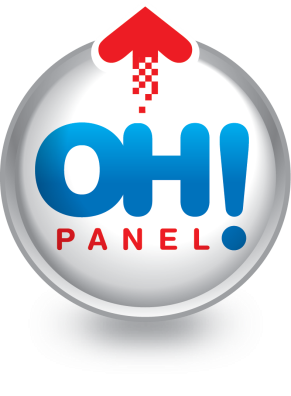 TOP TEN DE ACTIVIDADES ONLINE
PRINCIPALES MOTIVOS PARA 
NO REALIZAR COMPRAS
PRINCIPALES MOTIVOS PARA 
REALIZAR COMPRAS
COMPRAS REALIZADAS EN INTERNET
COMPRAS ONLINE EN LOS ÚLTIMOS 6 MESES
MEDIA DE COMPRAS EFECTUADAS
GASTO PROMEDIO
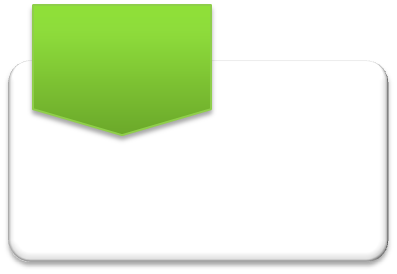 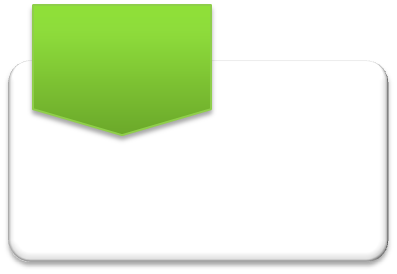 $ 5.147
$ 9.145
2014

65%
2013

54%
2014

5,8
2013

4,9
Es el    gasto total promedio en 2013
Es el    gasto total promedio en 2014
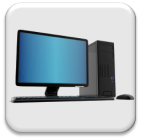 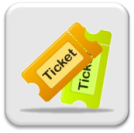 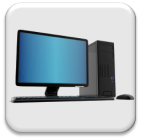 Entradas 
47%
PC 
64%
56%
son compras personales o familiares
60%
son compras personales o familiares
+ 77,6%
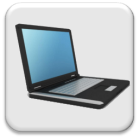 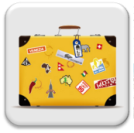 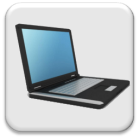 Viajes
35%
Notebook
    55%
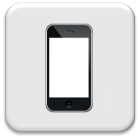 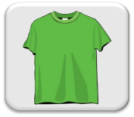 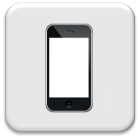 Ropa
28%
Celular
    28%
44%
son para regalar
40%
son para regalar
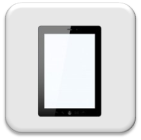 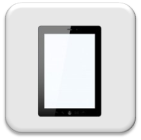 Tablet
8%
Tablet
    16%
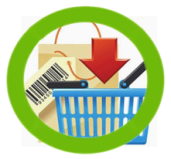 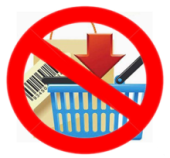 Categorías de productos MÁS adecuados para comprar online
Categorías de productos MENOS adecuados para comprar online
2014
2013
2014
2013
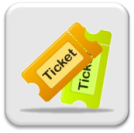 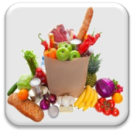 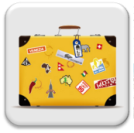 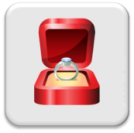 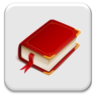 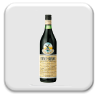 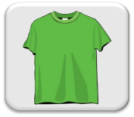 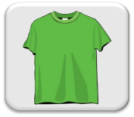 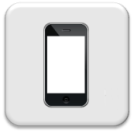 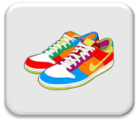 Mejores medios de pago
Top ten de sitios para comprar
2014
2013
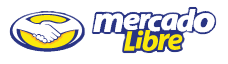 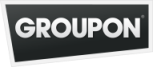 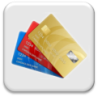 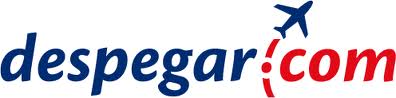 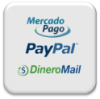 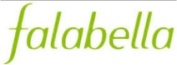 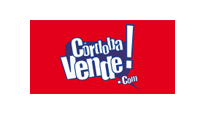 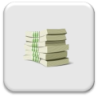 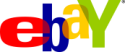 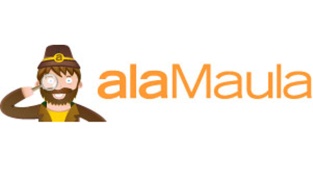 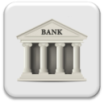 19%
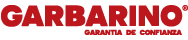 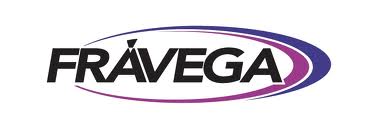 15%
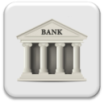 15%
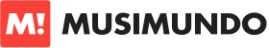 3 TENDENCIAS
Pienso hacer cada vez más compras por Internet
Dentro de poco tiempo va a ser habitual hacer las compras pagando con dinero electrónico desde el celular
Prefiero comprar por Internet a empresas que tienen presencia en Córdoba
2014
2013
2014
2013
2014
2013
77%
81%
62%
65%
69%
53%
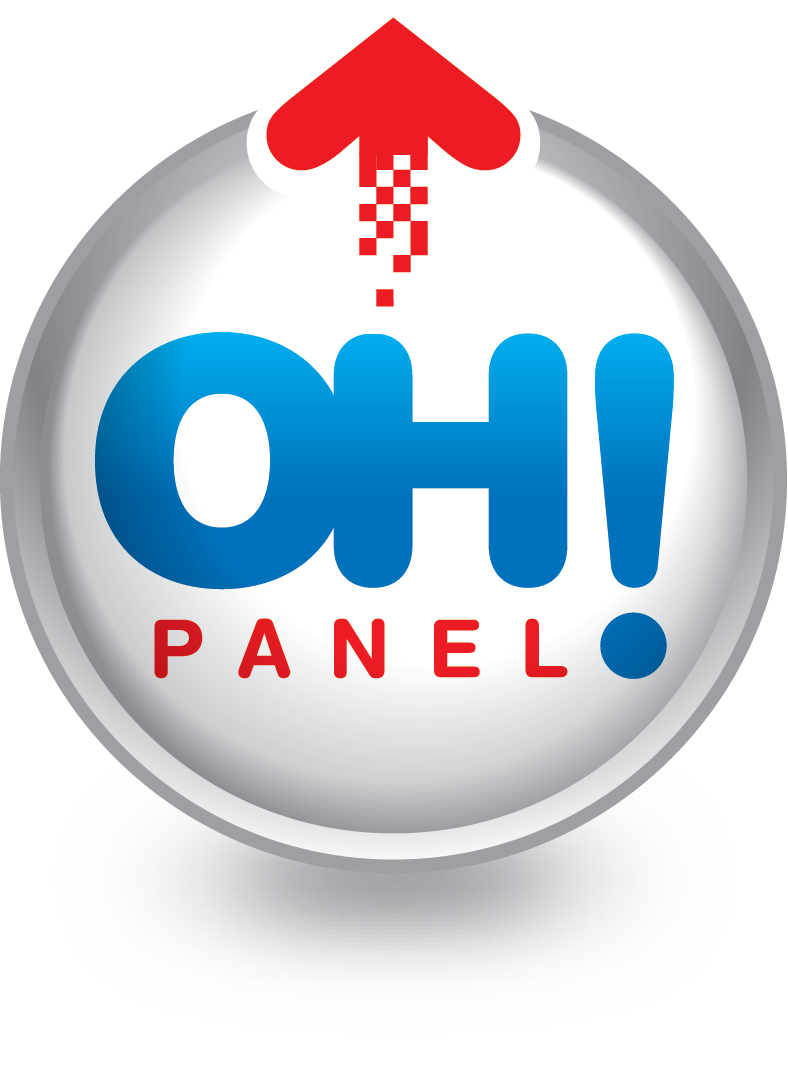 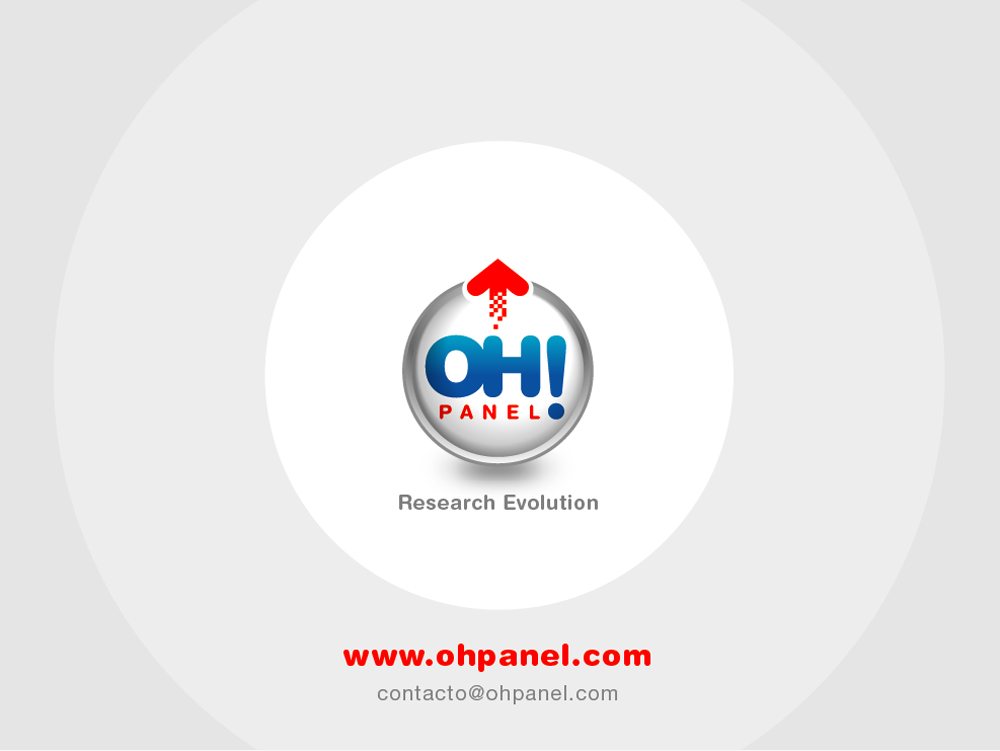